Плавание тел Урок в физики в  7 классе с применением когнитивной технологии
Халтурина Е.Ю.
МОУ СОШ п. Восход
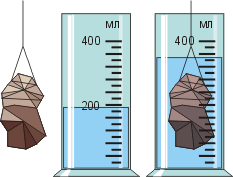 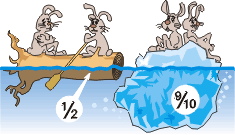 Каким законом объясняется действие выталкивающей силы?
А. Законом Паскаля      Б. Законом Гука      В. Всемирного тяготения
2. Почему камень, который на земле мы поднимаем с трудом, в воде становится легче?
А. уменьшается масса камня  Б. на камень в воде действует выталкивающая сила, направленная вверх.  В. В воде увеличивается мускульная сила человека.
3. Действует ли выталкивающая сила на тело в газе?
А. действует, т.к. для газов выполняется закон Паскаля и закон Архимеда.
Б. не действует ,т.к. в газах расстояние между молекулами намного больше.
В. Не действует, т.к. плотность газов намного меньше плотности жидкости.
4. Чему равна выталкивающая сила, действующая на камень объемом 
1 куб. метр, находящийся на дне водоема?
А. 10 кН                       Б. 7 кН                                     В. 100 Н
5. Чему равен вес камня объемом 1 м3 , находящегося на дне водоема? Плотность камня 2500 кг/м3.
                                                              А. 10 кН                      Б.  15 кН                   В. 150 Н
Блок: входной мониторинг
Теоретический блок
Теоретическое задание.
Проблемно – поисковый метод
Результат:
пробка
Алюминиевый гвоздь
Составляем схему…
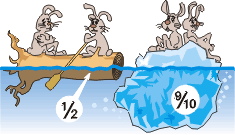 Теоретический блок
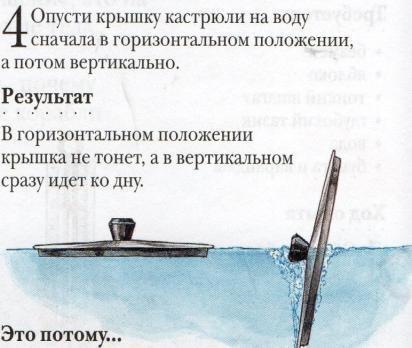 Экспериментальное задание
Дополняем…
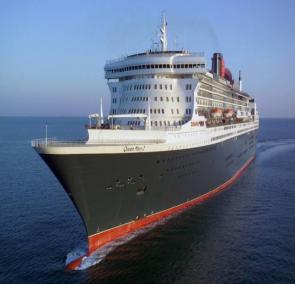 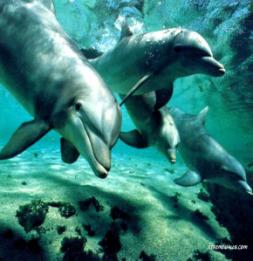 Дополняем…
Процессуальный блок
Закрепляем…
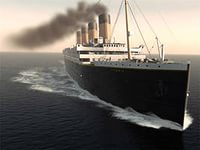 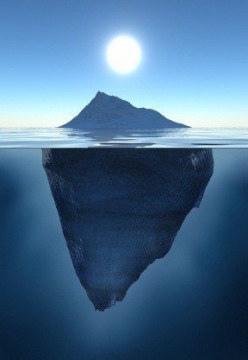 Это только верхушка айсберга !
Закрепляем и корректируем
Если тело плавает в жидкости, то вес вытесненной им жидкости равен весу этого тела в воздухе.
Ели плотность сплошного твердого тела больше
плотности жидкости, то тело в такой жидкости тонет
Если тело плавает в жидкости, то вес вытесненной им жидкости ____________
в воздухе.
Ели плотность _________ твердого тела________
плотности жидкости, то тело в такой жидкости_________
Домашнее задание:
Параграф из учебника.
Экспериментальное задание.
Доклад о плавание  животных или рыб.
Доклад о плавании судов.
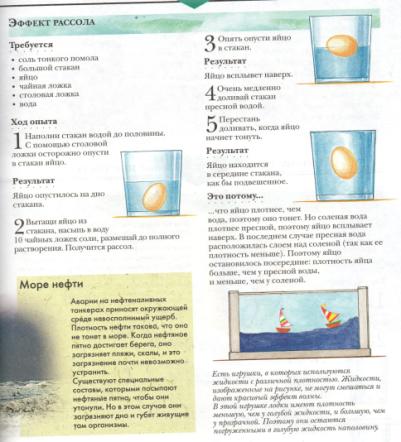 Что позволит развить домашнее задание…
Повысить уровень детализации при предъявлении новой информации
Расширить кругозор, межпредметные связи
Способность воспринимать информацию из различных источников
Умение конспектировать
Умение планировать и проводить эксперимент для получения информации и проверки гипотезы….
Спасибо за внимание